Physical Review E 104 (2), 025205
Uncovering turbulent plasma  dynamics via deep learning from partial observations in fluid and gyrokinetic plasmas
arXiv:2107.09744
Outline of test case towards validating an edge plasma model
current + gyroviscous terms
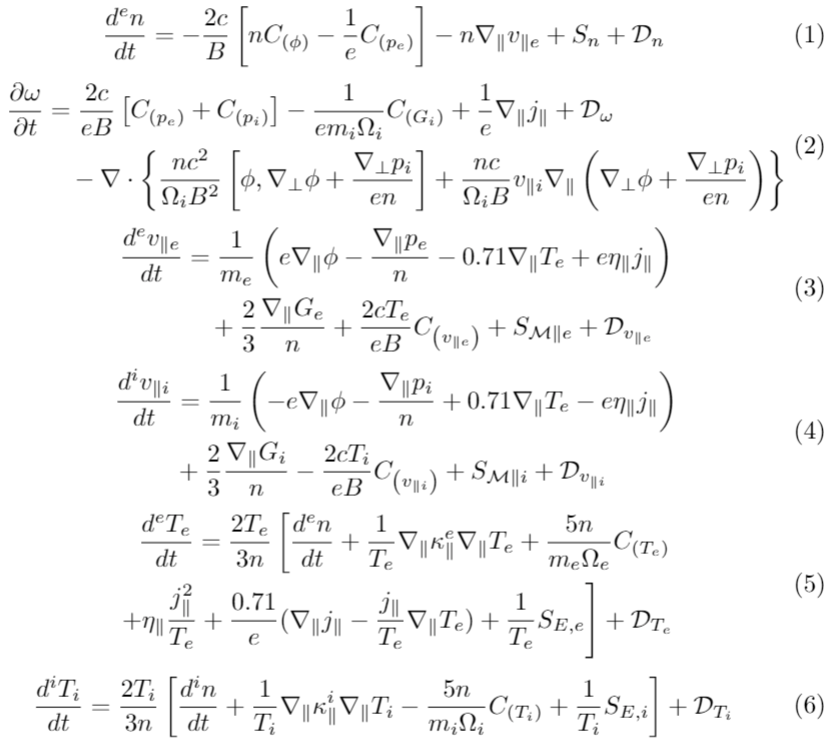 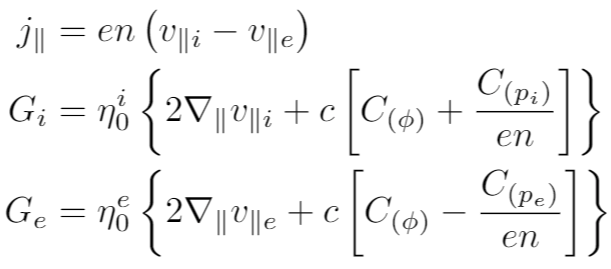 convective derivatives
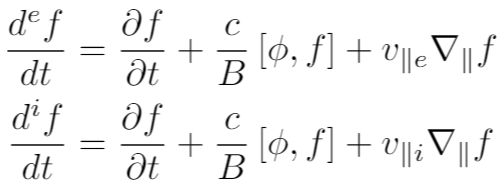 generalized vorticity
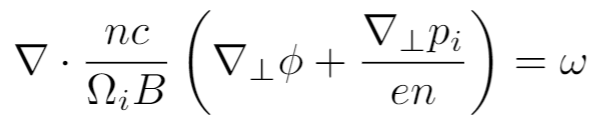 curvature operator
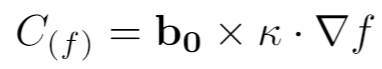 Outline of test case towards validating an edge plasma model
GDB simulations developed to test a synthetic C-Mod plasma
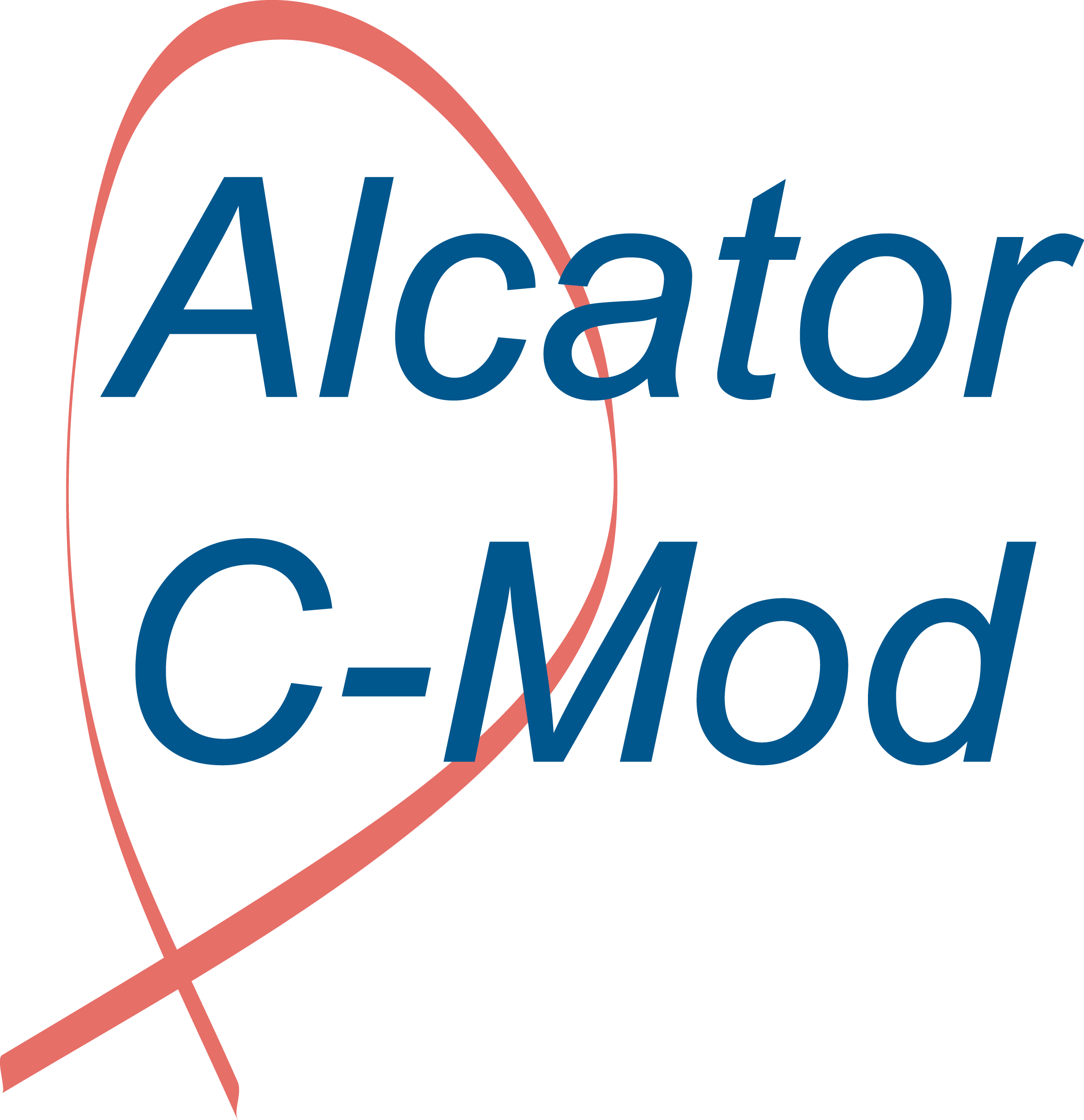 Gas Puff Imaging
(experimental data)
GDB 
(simulated data)
B. Zhu et al 2018 Comp. Physics Comm. 232 46–58
M. Francisquez et al 2020 Physics of Plasmas 27 082301
Source: J. Terry (MIT) & S. Zweben (PPPL)
Outline of test case towards validating an edge plasma model
PDEs are constructed by aid of automatic differentiation
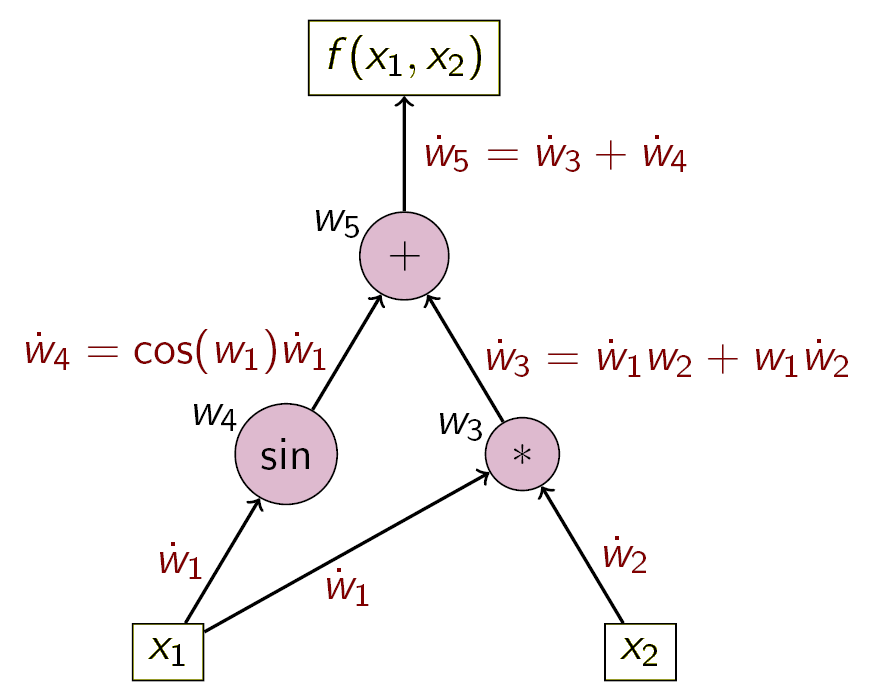 Physics-informed neural networks (PINNs): data-model optimization
GOAL: Make the DATA and MODEL loss terms as close to 0 as possible
DATA
MODEL
+
LOSS =
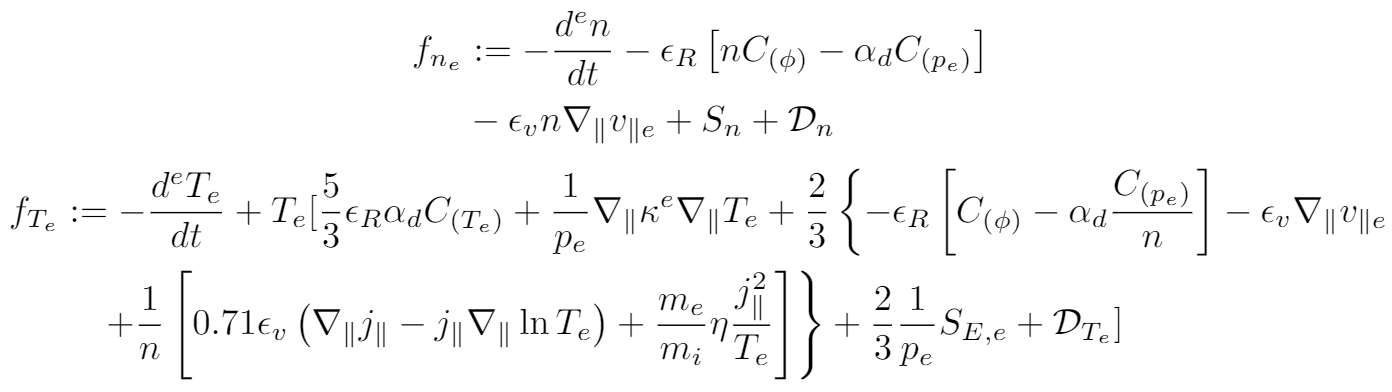 PINN
DATA            THEORY
+
(Braginskii)
Long time series can be easily 
handled in the framework
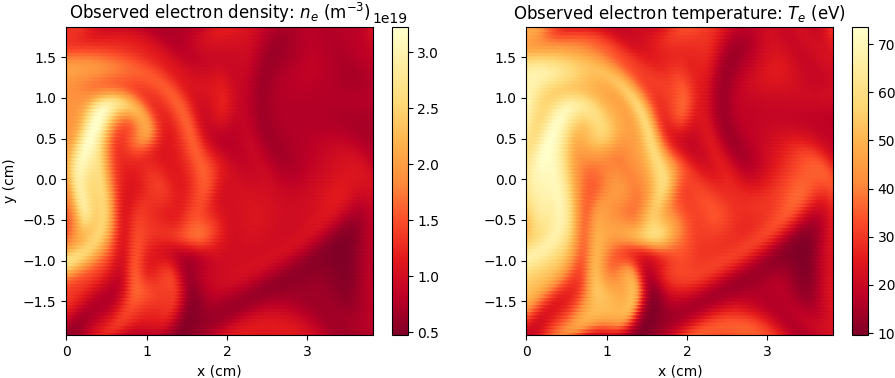 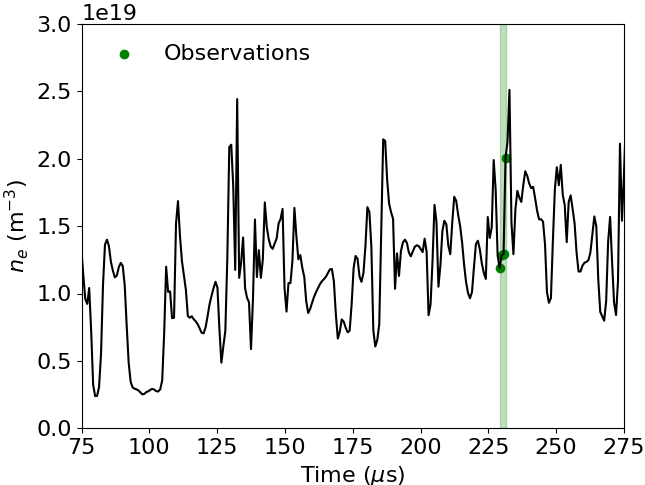 ×
#33883059
*No validation nor testing sets – just one plasma discharge*
PINN
DATA            THEORY
+
(Braginskii)
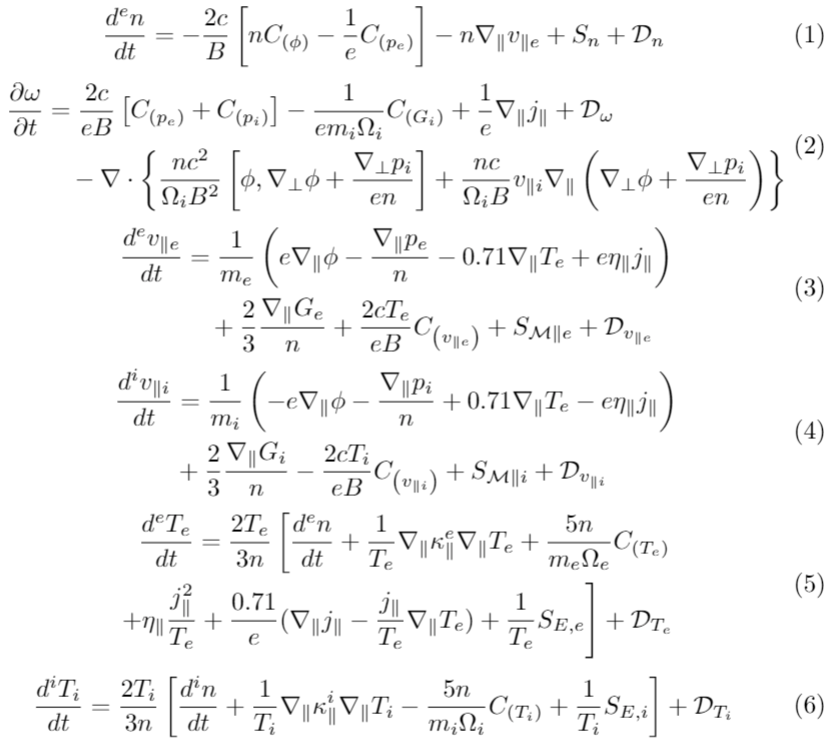 Electric potential is completely unobserved…yet almost fully learned
Electric potential is completely unobserved…
PINN
DATA            THEORY
+
(Braginskii)
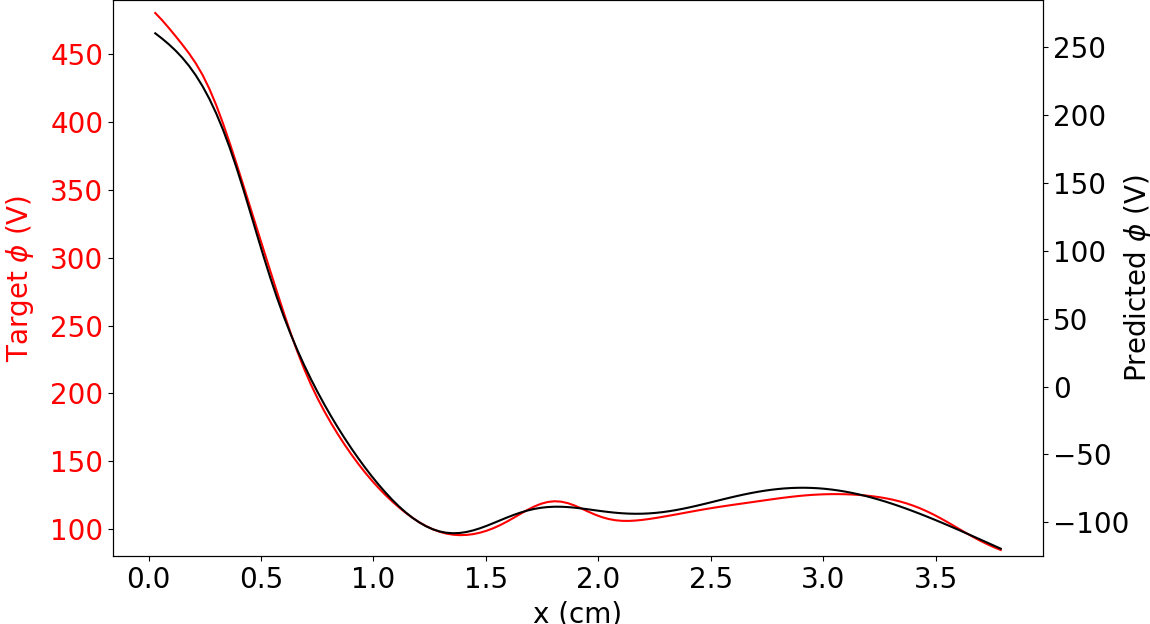 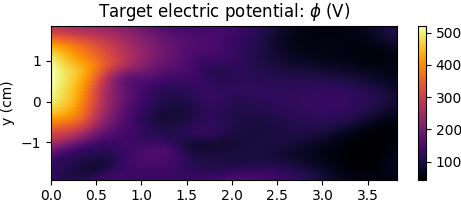 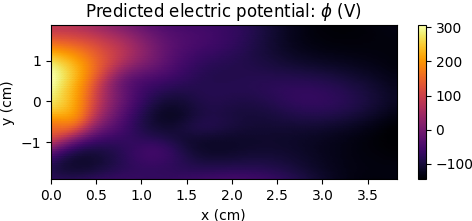 - - - - - - - - - - - - - - - - -
- - - - - - - - - - - - - - - - -
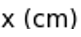 #33883059
Can a simple equilibrium model predict the electric potential & field?
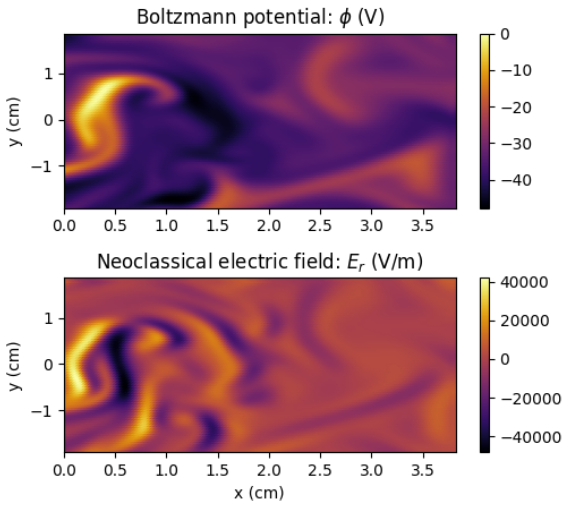 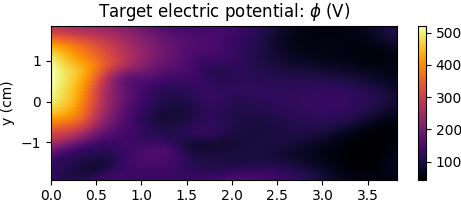 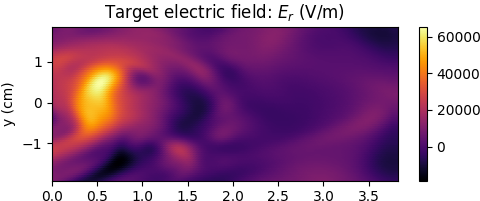 Able to “uncorrupt” measurements with even 50% Gaussian noise
Density fluctuations with strong noise present can still be learned
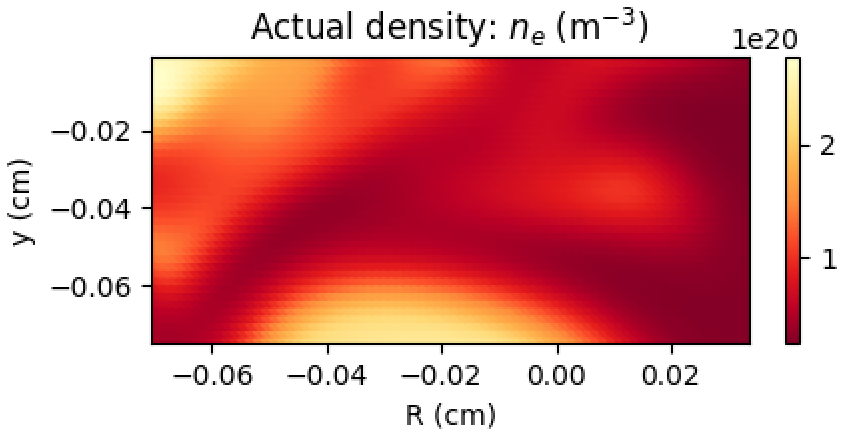 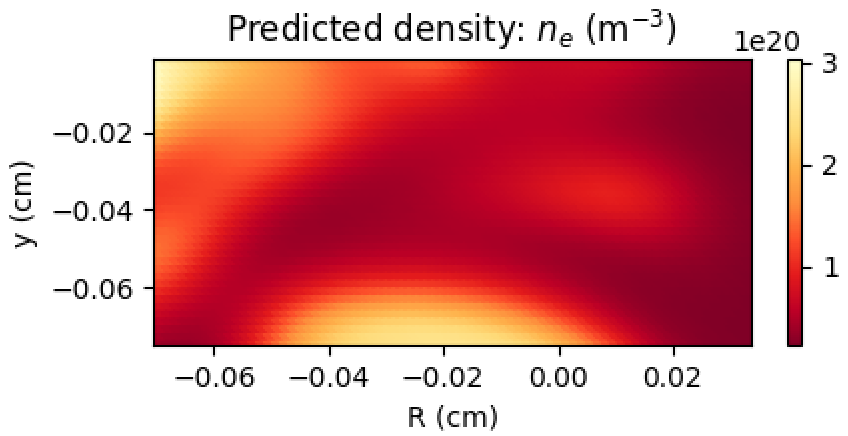 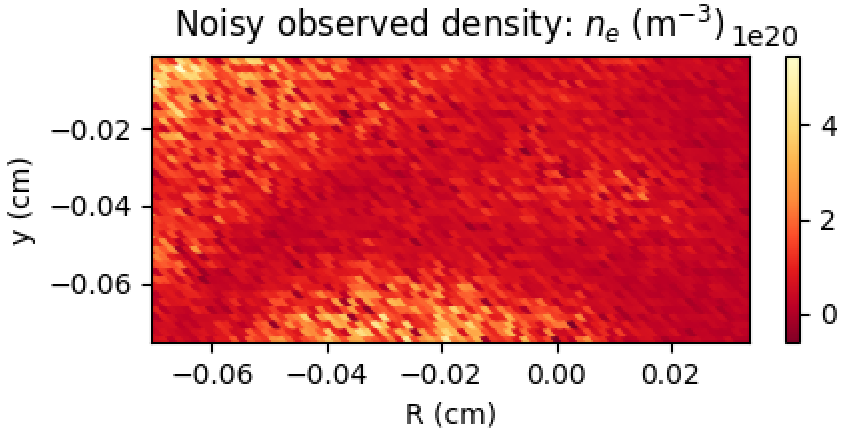 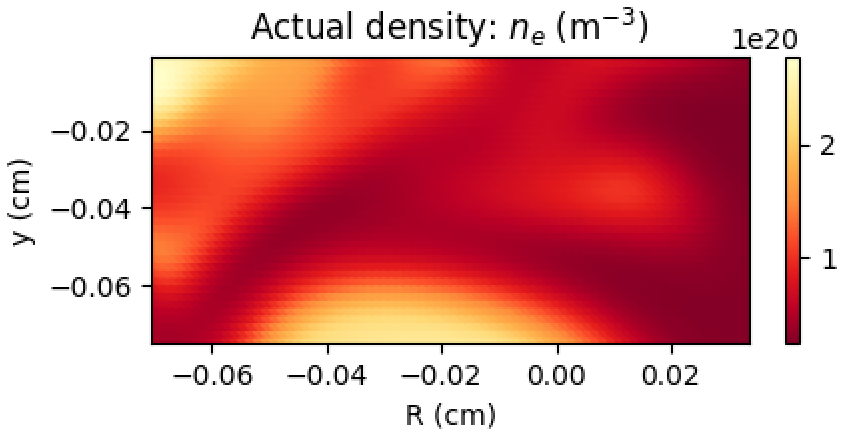 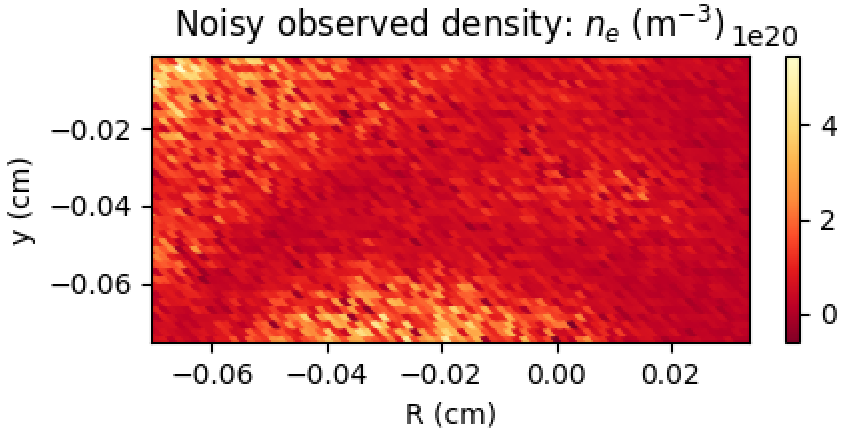 29926655
Outline of test case towards validating an edge plasma model
DRB vs. gyrokinetic theory: electric field in the SOL of NSTX
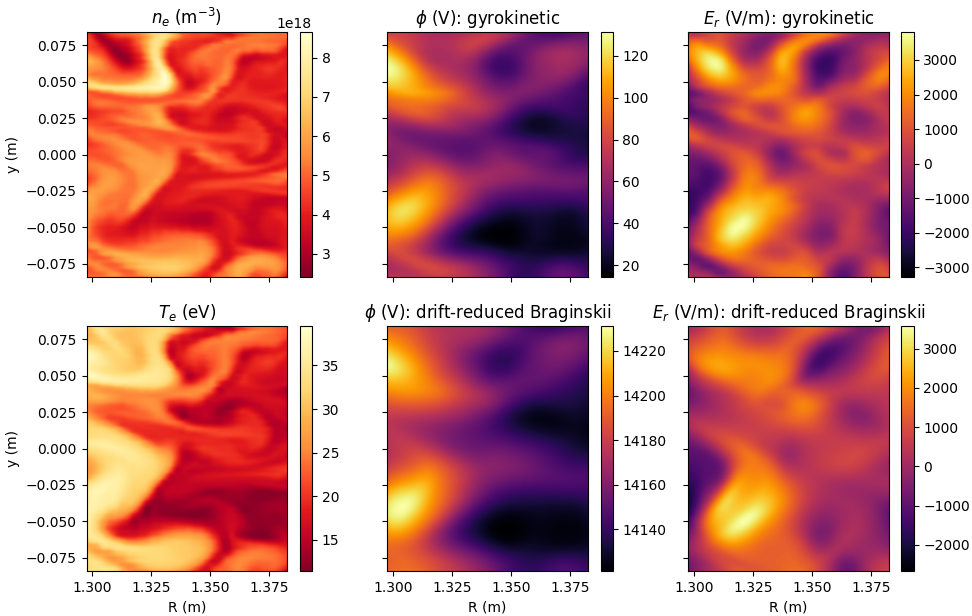 Given an electron pressure fluctuation,   what is the turbulent ϕ expected from electromagnetic gyrokinetic modelling and electrostatic drift-reduced Braginskii theory?
M. Francisquez et al 2020 Physics of Plasmas 27 082301
N. Mandell et al 2020 Journal of Plasma Physics 86(1) 905860109
#34587378
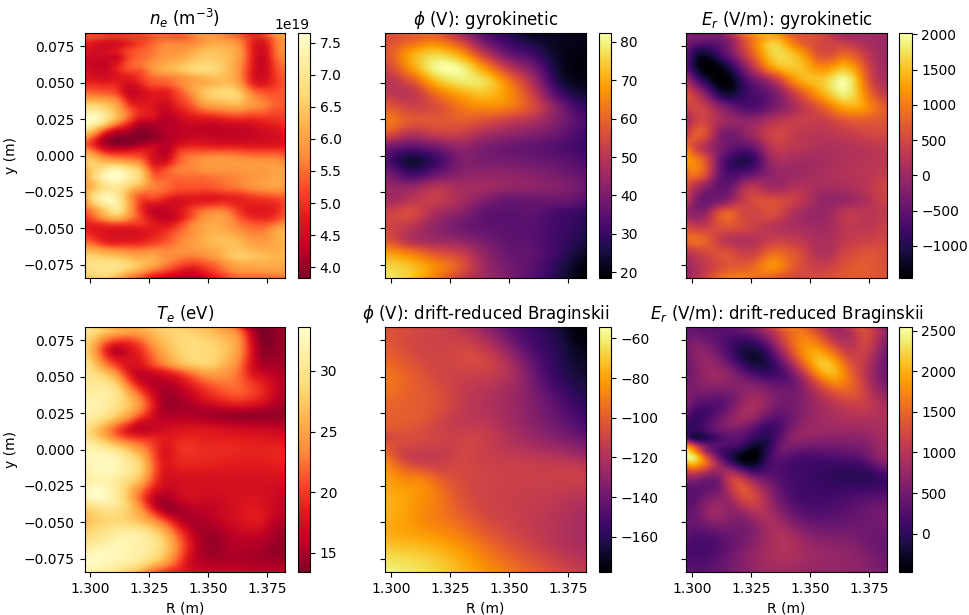 #37003300
Can now precisely quantify fluid-gyrokinetic model (dis)agreement
As expected, the ES reduced model becomes less accurate as β increases
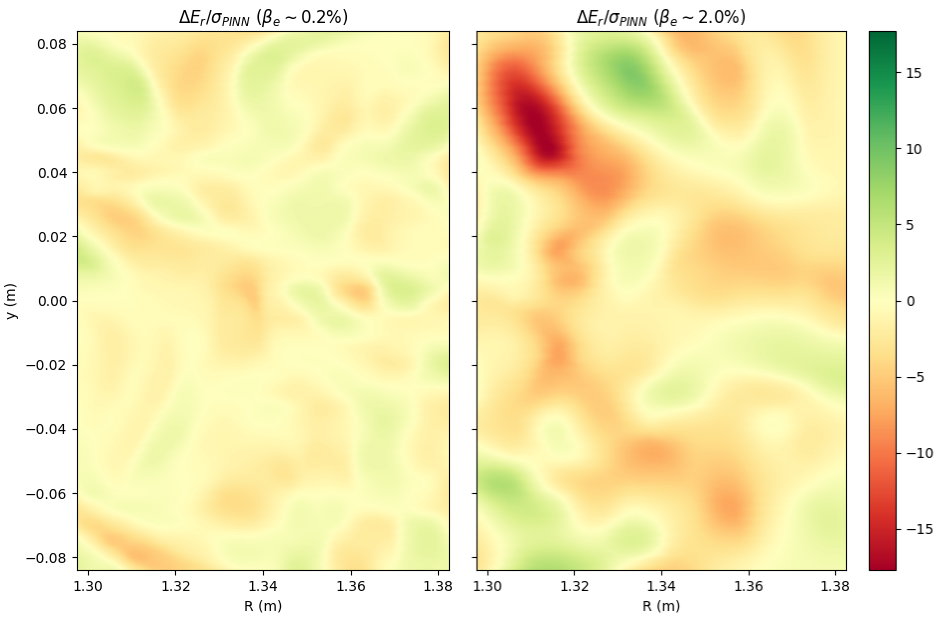 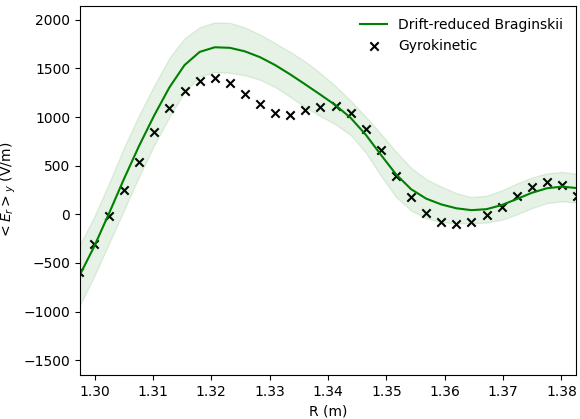 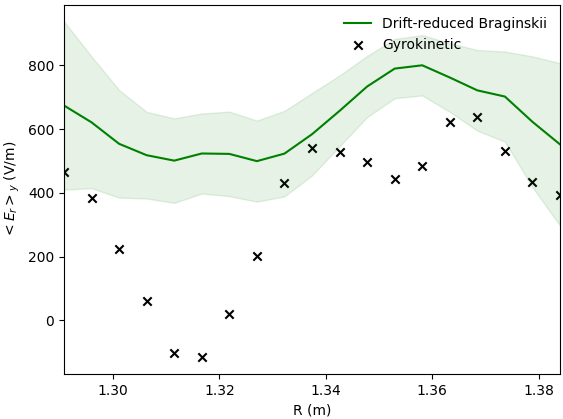 #34587378-37003300
On the path towards developing accurate edge-pedestal models